DeVry  University
Final course project for
Fundamentals of Infrastructure Security       (SEC290)

								
April 2022,                                                                            By: Temesgen Kune
New technologies and applications are being developed on a regular basis. 
It is important to stay current with the skills required for evolving 
     job market and to  take advantage of the many available learning opportunities.

This project covers fundamentals of infrastructure security.
Configuring firewall rules, 
Deploying Snort sensors for network intrusion detection, 
Exploring SSL encryption, 
Analyzing traffic to detect attacks,
Exploiting Microsoft vulnerabilities, and 
conducting live memory analysis.
Introduction
4/20/2022
SEC 290 Temesgen Kune
2
Course Project
Fundamentals of Infrastructure Security (SEC290)

		Module 1
 Manual Vulnerability Analysis (on a test VM network)


								
		Temesgen Kune
Microsoft Windows Bulletin MS08-067 vulnerability
Take a screenshot of the output in Part 2, Step 2.
It should show that a vulnerability exists on the test VM.
4/20/2022
SEC 290 Temesgen Kune
4
Microsoft Windows Bulletin MS17-010 vulnerability
Take a screenshot of the output of the nmap command in Part 3.
It should show that a vulnerability exists on the test VM.
4/20/2022
SEC 290 Temesgen Kune
5
Meter preter session command output
Take a screenshot of the output of the meter preter session commands in Part 4, Step 13 or Step 14.
4/20/2022
SEC 290 Temesgen Kune
6
Additional Slides
4/20/2022
SEC 290 Temesgen Kune
7
Additional Slides
4/20/2022
SEC 290 Temesgen Kune
8
Module 2
Manual Vulnerability Analysis (on a test VM network)
Basic attack analysis
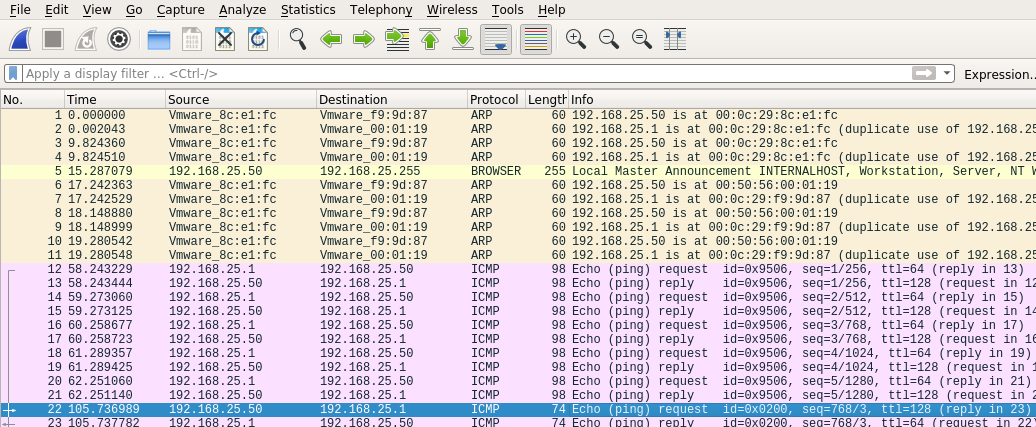 Take a few minutes to review the packet trace and attempt to analyze what is taking place.
Answer here:
Look at packet no. 20 and packet no. 22. They are both ICMP traffic, but what are the differences between the packets?  Different source and destination.

Why do you see the differences do you think? Different operating systems (Different VMwares
4/20/2022
SEC 290 Temesgen Kune
10
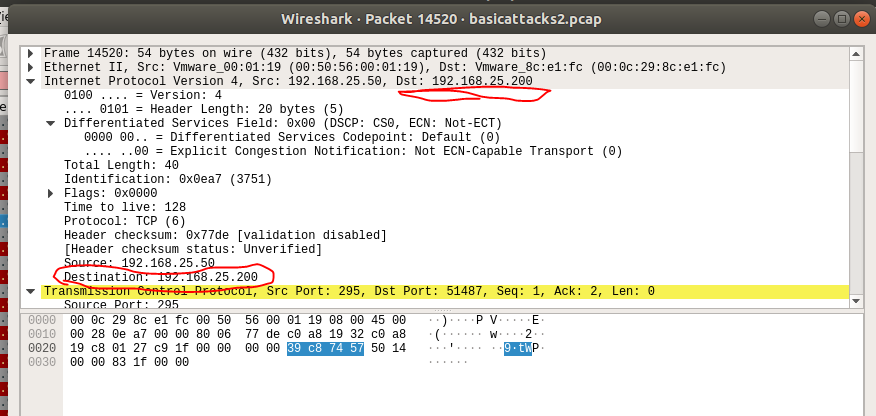 Web attack and advanced analysis
Review packet no. 37 and beyond, what do you think is taking place here? Three-way handshake   because it is TCP.

Look at packet no. 14520 and 22486 and compare the packets, is there anything suspicious about these packets? Reset flag.

Are there different destinations being targeted? No. The same destinations 192.168.25.200
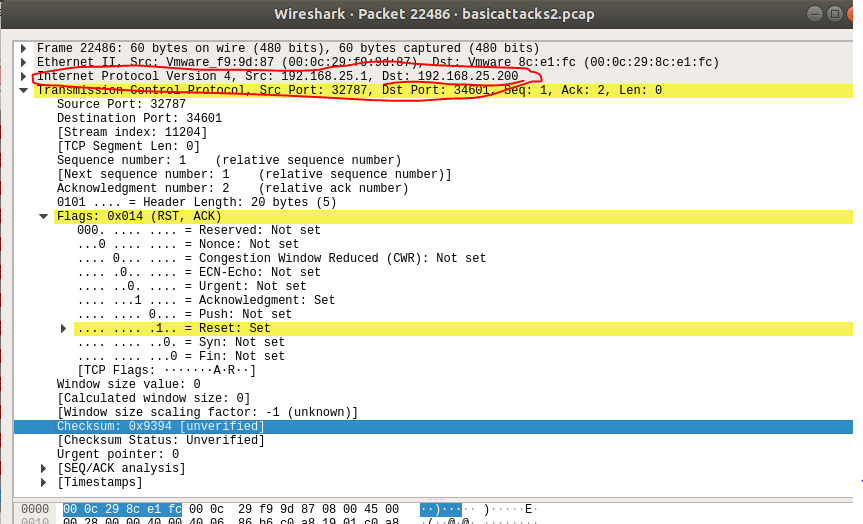 4/20/2022
SEC 290 Temesgen Kune
11
Web attack and advanced analysis cont’d
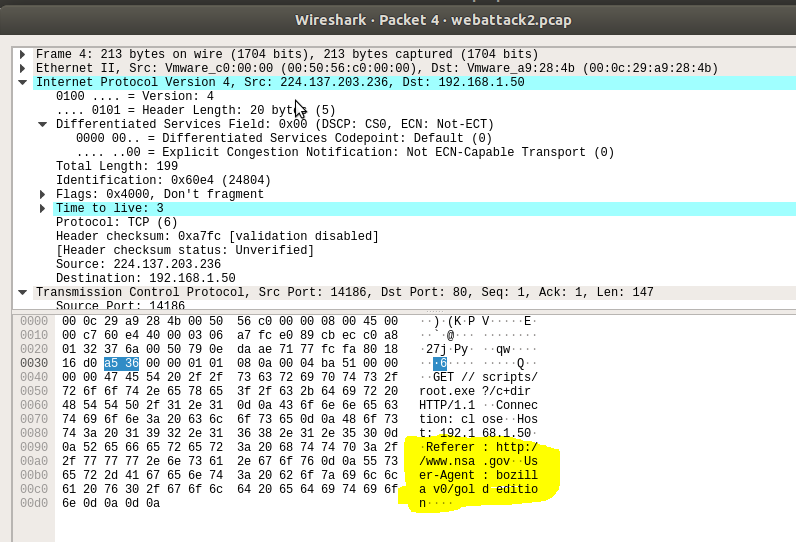 We have uncovered quite a bit of information in this trace, but have we identified anything of compromise thus far? 
Answer here:

What web attack(s) is/are identified as successful within the trace? HTTP and TCP

Locate packet no. 4, do you see anything of interest in the packet session? NASA
4/20/2022
SEC 290 Temesgen Kune
12
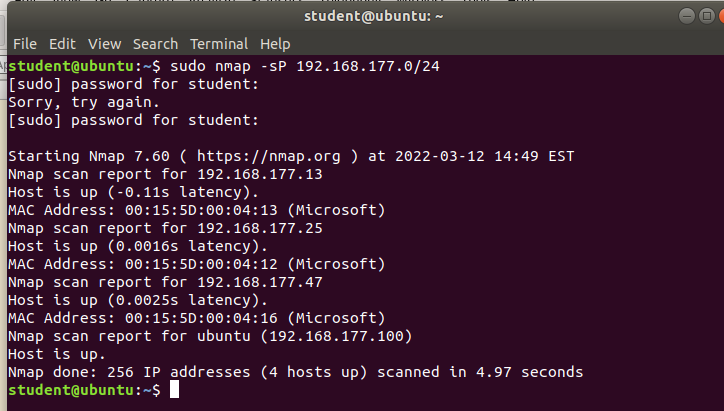 Additional Screen Shots
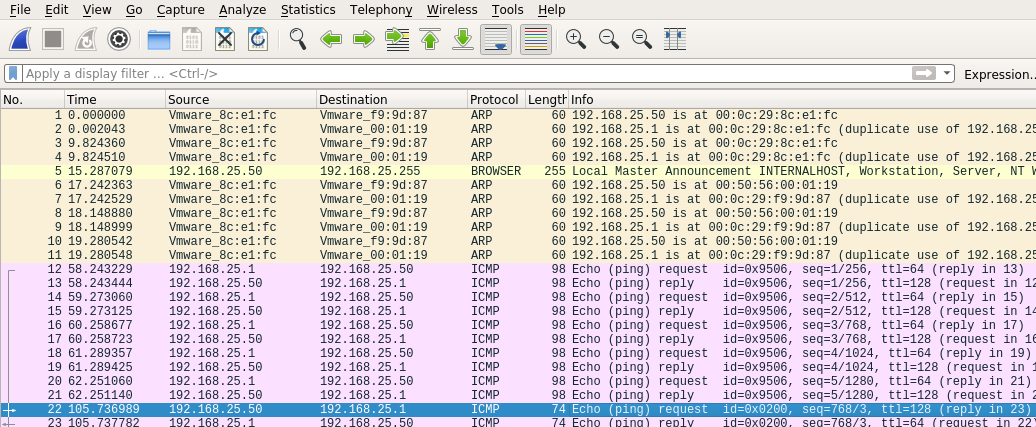 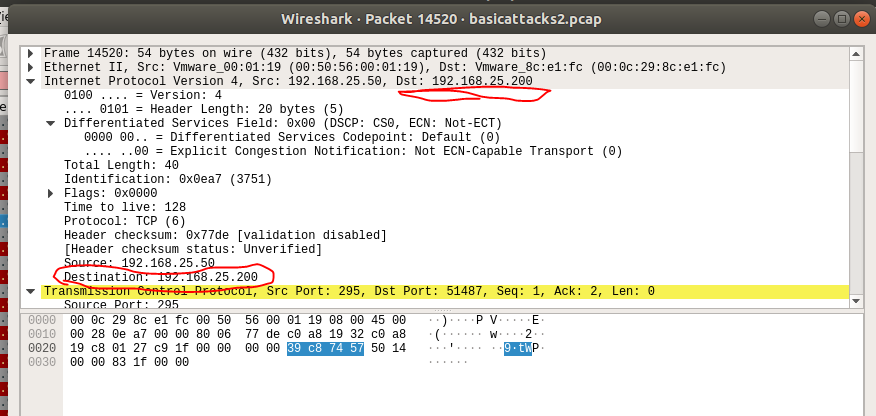 4/20/2022
SEC 290 Temesgen Kune
13
Module 4 
	    	Snort



Temesgen Kune
Rubric
4/20/2022
SEC 290 Temesgen Kune
15
Testing Snort rules
Take a screenshot of the output in Part 1 Step 8.
It should show the transcript of the XMAS scan alert.
4/20/2022
SEC 290 Temesgen Kune
16
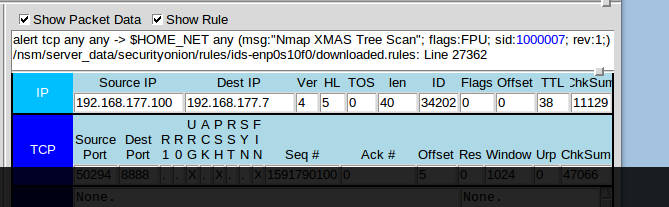 Testing Snort rules cont’d
Take a screenshot of the output in Part 1 Step 10.
It should show the TCP packets generated by the XMAS scan.
4/20/2022
SEC 290 Temesgen Kune
17
Creating Snort rules
Take a screenshot of the output in Part 2 Step 5.
It should show the ping activity alert.
4/20/2022
SEC 290 Temesgen Kune
18
Creating Snort rules cont’d
Take a screenshot of the output in Part 2 Step 6.
It should show the ICMP packets generated by the ping activity.
4/20/2022
SEC 290 Temesgen Kune
19
Live Memory Analysis







                                                                 Temesgen Kune
Module  5
Linux Processes
Take a screenshot of the output in Part 1 Step 9. 
It should show port 55000 open for both IPv4 and IPv6.
4/20/2022
SEC 290 Temesgen Kune
21
Process Hacker
Take a screenshot of the output in Part 2. 
It should show properties of a chosen process.
4/20/2022
SEC 290 Temesgen Kune
22
Process Monitor
Take a screenshot of the output in Part 3 Step 7.
It should show ifFaceName in the Path column and Data: Roman in the Detail column.
4/20/2022
SEC 290 Temesgen Kune
23
Volatility
Take a screenshot of the output in Part 4 Step 8.
It should show compromised network connections.
4/20/2022
SEC 290 Temesgen Kune
24
Additional slides
.
4/20/2022
SEC 290 Temesgen Kune
25
Additional slides
.
4/20/2022
SEC 290 Temesgen Kune
26
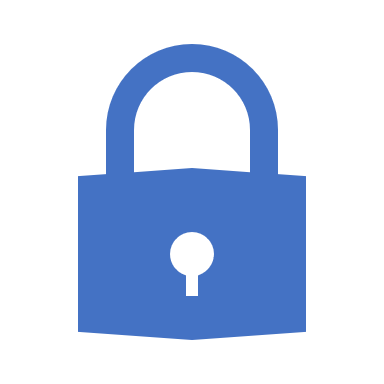 Module 6 Fundamentals of Infrastructure Security
Take a screenshot of the output in Part 1 Step 28.
It should show two time-based access rules in the FORWARD chain.
Time-based access
4/20/2022
SEC 290 Temesgen Kune
28
Dynamic NAT
Take a screenshot of the output in Part 5 Step 3.
It should include prerouting and postrouting rules.
4/20/2022
SEC 290 Temesgen Kune
29
Brute forcing of SSH logins
Take a screenshot of the output in Part 6 Step 7.
It should show the dropped SSH packet count.
4/20/2022
SEC 290 Temesgen Kune
30
Additional Slide
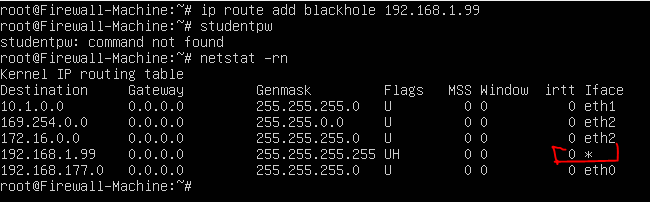 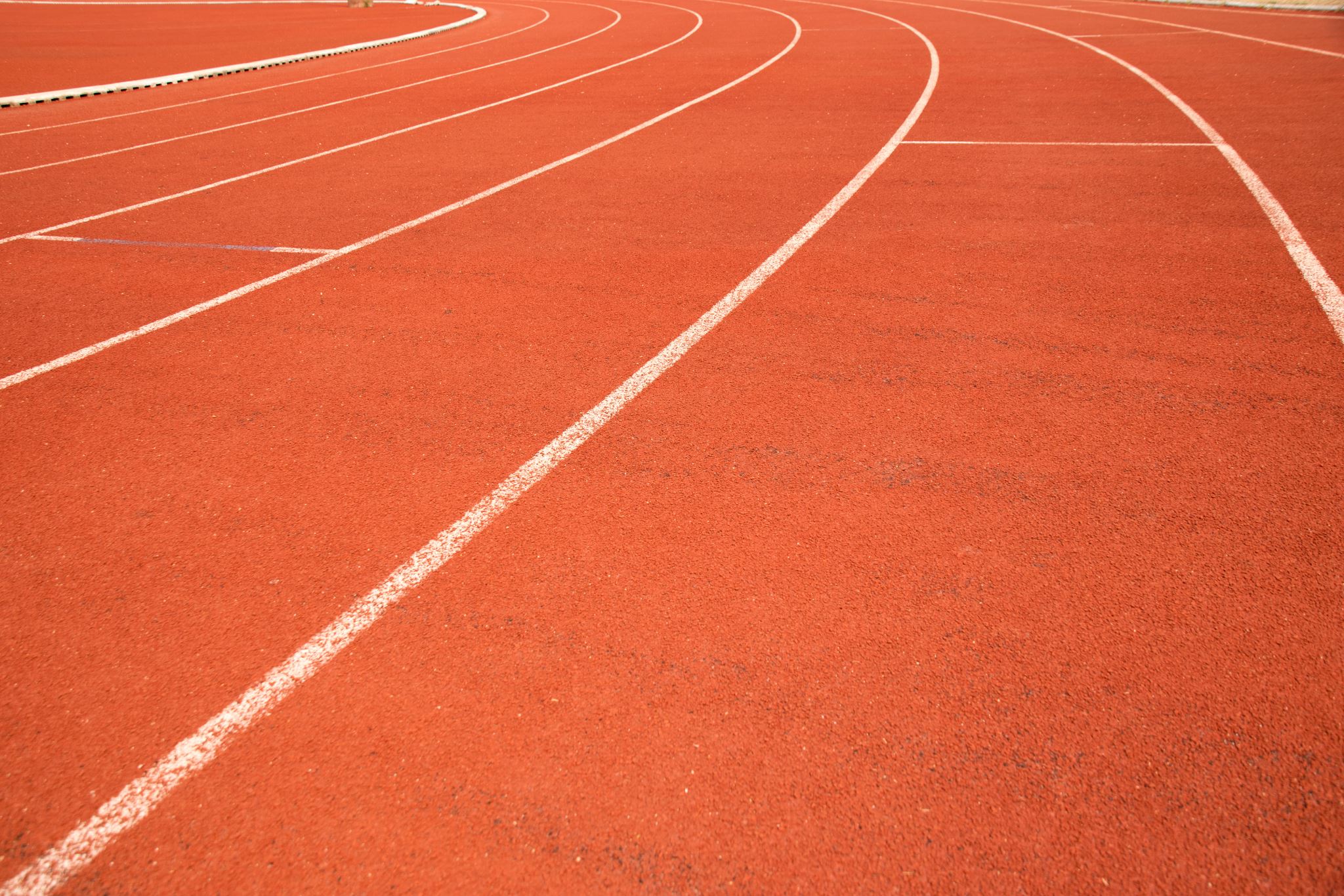 Virtual machine connection congestion.
Typing errors while in VM terminals.
 Unexpected outputs from the commands.
Data inconsistency.
Challenges
Career skills obtained
Working on Virtual Machine.
Data  analysis.
Troubleshooting errors in coding.
Process tracking
Conclusion
Conclusion
As a beginner, it is an amazing experience working on virtual environment.

Applications and process tracking experiences are helpful in future career.

The project is hands on training for beginner network security. 
Experience of Analyzing data